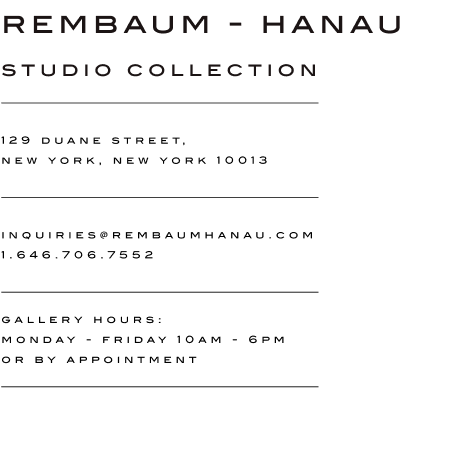 Small Danish Ottoman
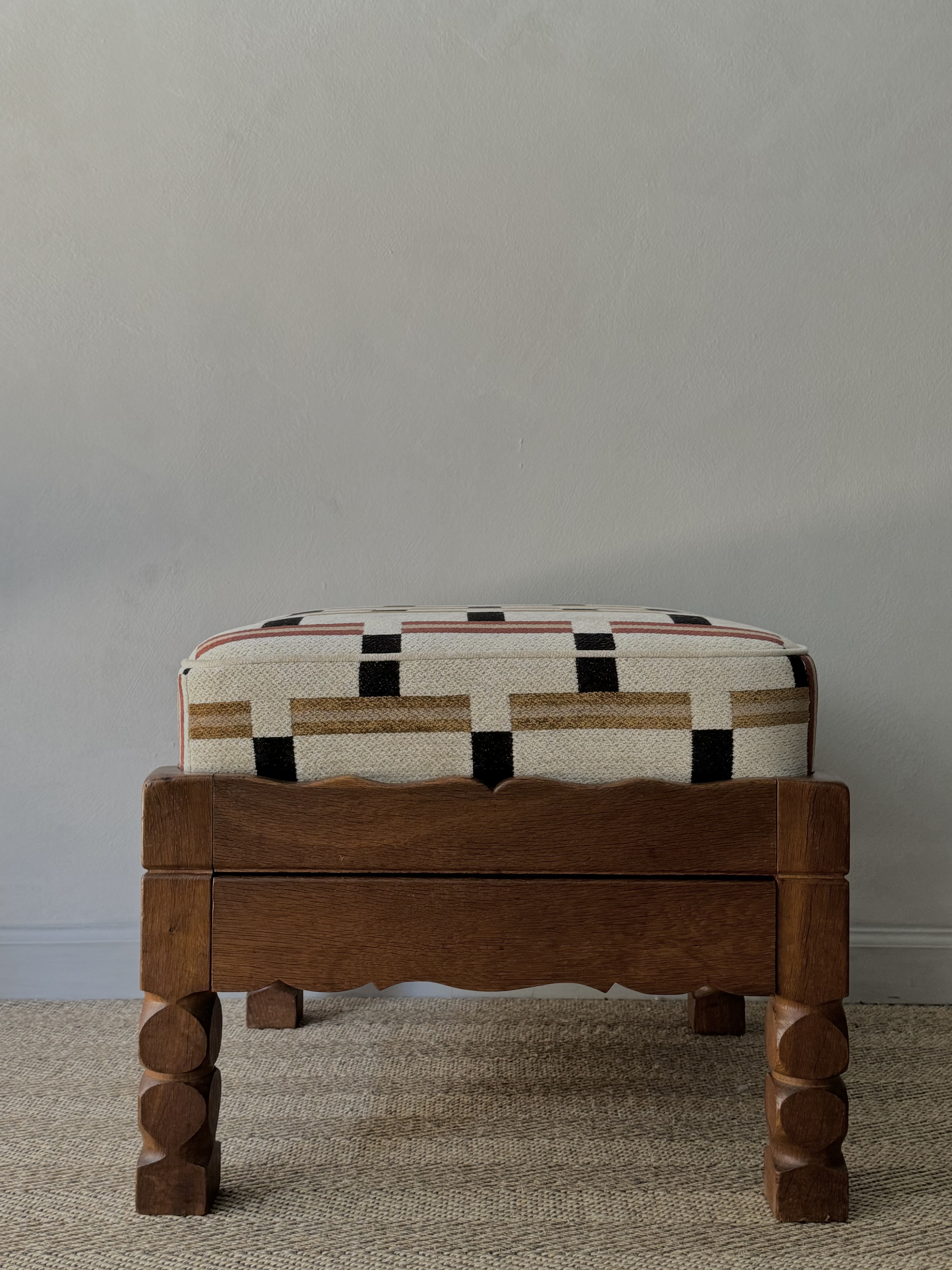 Description
Small Danish Ottoman.
H: 17.5, W: 21.25, D: 21.25 inches
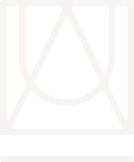 Dimensions
Era/Origin
Denmark
Materials
Dark Oak, Upholstery